LİSELERE GEÇİŞ SİSTEMİ
DİLEK TEMİZ
İngilizce Öğretmeni
2017-2018
LİSELERE YERLEŞTİRME NASIL YAPILACAK?
Üst Düzey Liseler
Diğer Liseler
Merkezi Sınavla Yerleştirme
Eğitim Bölgesi ve Adrese Dayalı
Yerleştirme  Sistemi
SINAVLA ÖĞRENCİ ALAN LİSELER HANGİLERİ?
1
Sosyal Bilimler 
Liseleri
2
3
Fen liseleri
Proje Okulları
LİSELERİN İSMİ NE ZAMAN AÇIKLANACAK?
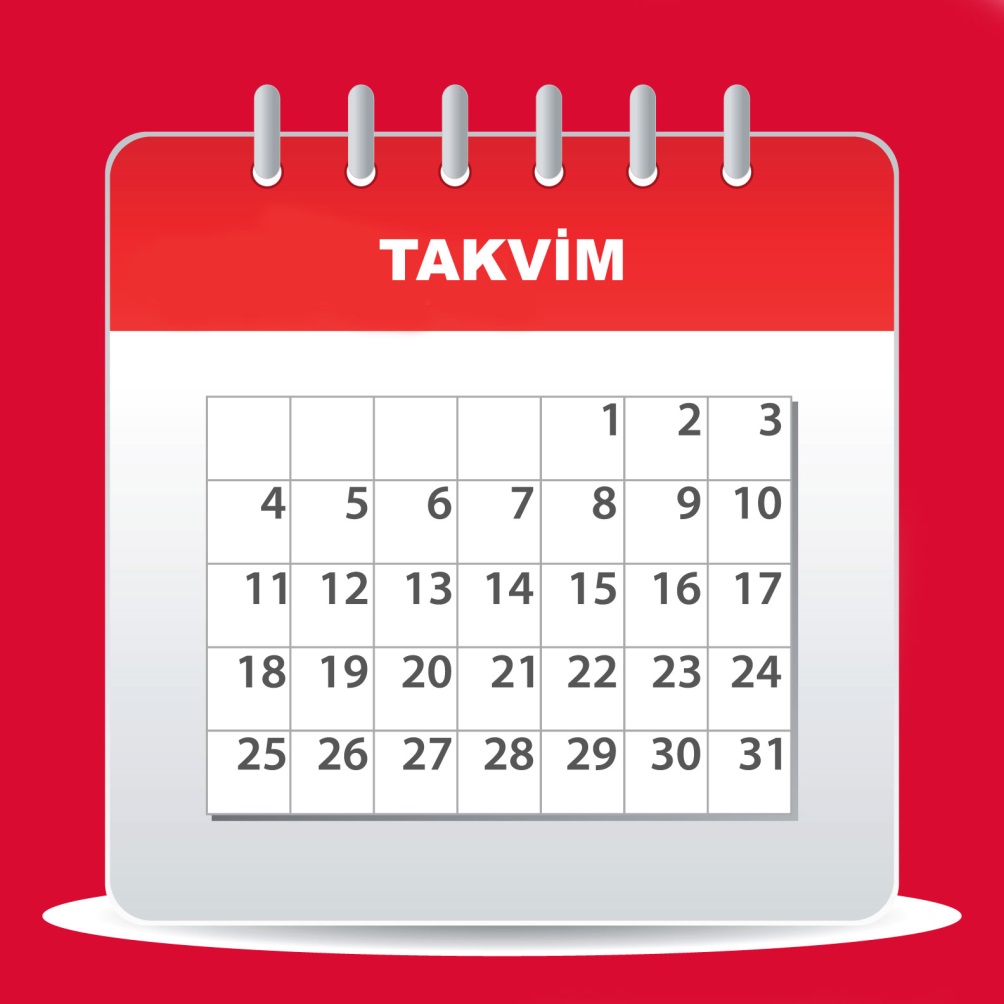 MAYIS2018
Sınavla öğrenci alacak olan liselerin  ismi  mayıs ayında açıklanacak.
SORU SAYISI ve SINAV SÜRESİ
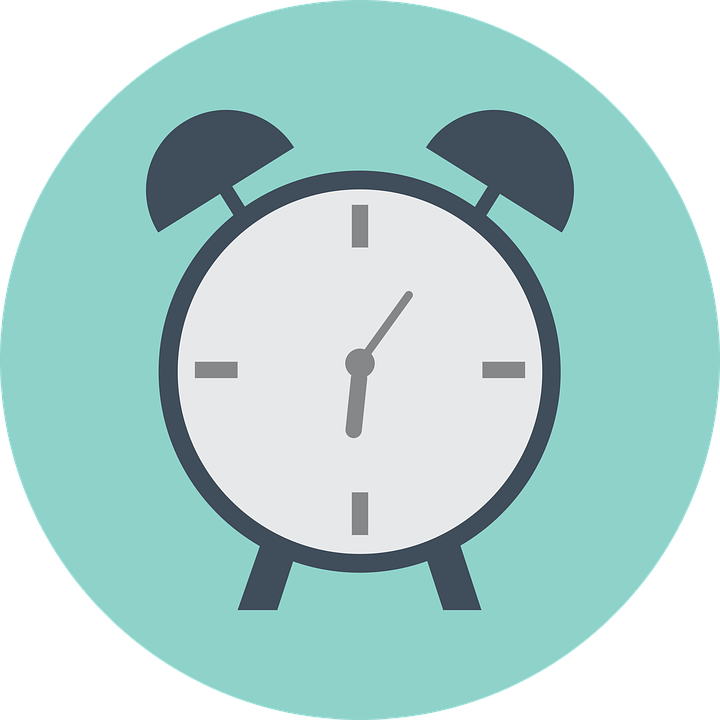 90
135 dk.
Soru Sayısı
Sınav Süresi
SINAV ve YERLEŞTİME TAKVİMİ
Belli 
Değil
Haziranın
İlk Haftası
Haziran
Ayında
Temmuz
Ayında
Sınav Başvuruları
Tercih İşlemleri
Sınav Tarihi
Sınav Sonucunun Açıklanması
Sınav Soruları Hangi Sınıflardan Olacak?
8
8. Sınıf
www.rehberlikservisim.com
HANGİ DERSTEN KAÇ SORU ÇIKACAK?
10
20
10
İnkılap  T.
Matematik
Din K.
10
20
20
Yabancı Dil
Fen ve T.
Türkçe
SORULAR NASIL OLACAK?
Sorular çoktan seçmeli TEST şeklinde  olacak.
A
B
3 yanlış cevap 1 Doğruyu götürecek.
C
D
SINAV KAÇ OTURUM OLACAK?
Sınavda sayısal ve sözel 2 bölüm olacak.
Sınav tek oturum 
halinde yapılacak.
SINAV ZORUNLU MU?
Sınava isteyen öğrenciler girecek, zorunlu olmayacak.
SINAVLA ÖĞRENCİ ALAN LİSELERE TERCİH İŞLEMLERİ
Sınavla öğrenci alan okullardan 5 tanesini tercih edecekler.
Herhangi bir okula yerleşememesi durumunda; sınavsız öğrenci alan okullardan kendi evine en yakın olan 5 okul tercihi yapabilecek.
DİĞER LİSELERE YERLEŞTİRME NASIL OLACAK?
Öğrencinin ikametgah 
adresine göre yapılacak.
YERLEŞTİRMEDE KAÇ OKUL TERCİH EDİLECEK?
Tercihlerde öğrencinin karşısına 5 okul çıkacak.
BELİRLİ OKULLARDA YIĞILMA OLURSA!
Bir okulda yığılma olması durumunda yıl sonu puanına göre yerleştirme yapılacak.
YABANCI LİSELERE YERLEŞTİRME NASIL OLACAK?
Özel okullar isterlerse kendi sınavlarını yapabilecek.

İsteyen özel okul merkezi sınava göre öğrenci alabilecek.
SUNUMUMUZ BİTMİŞTİR...
Dilek TEMİZ
  İngilizce Öğretmeni
Dinlediğiniz İçin TEŞEKKÜRLER...